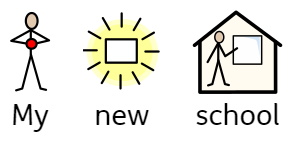 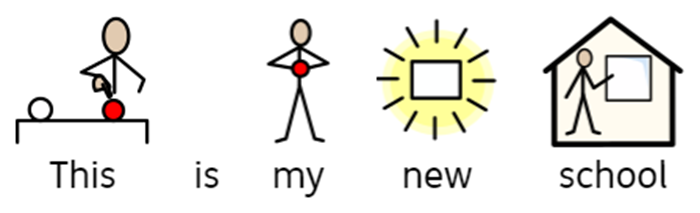 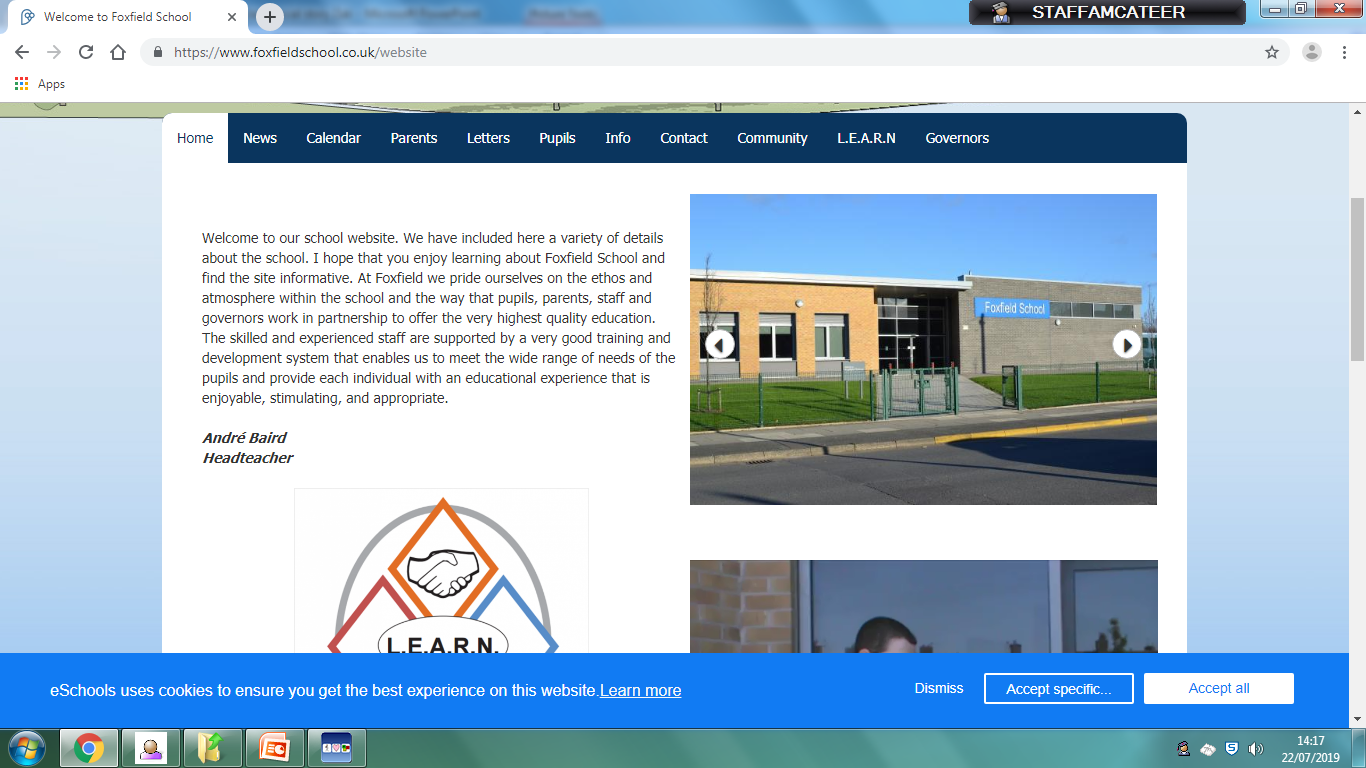 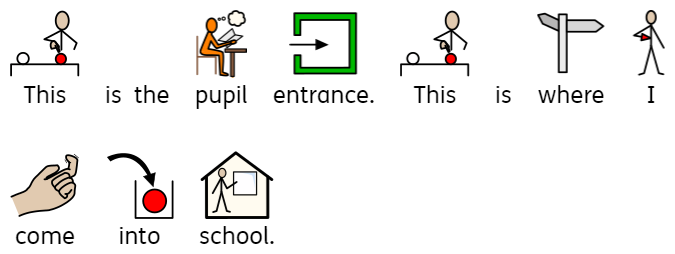 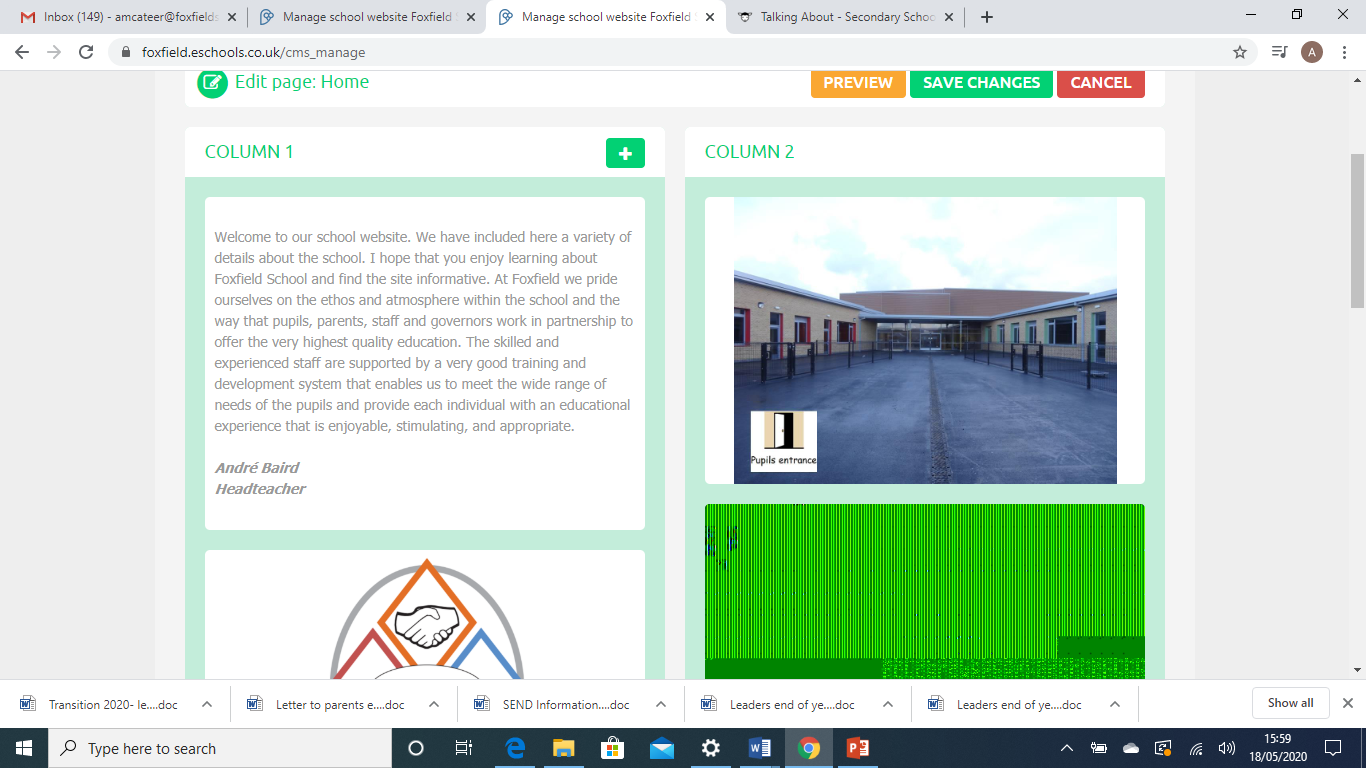 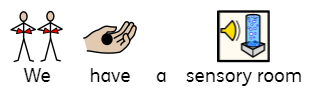 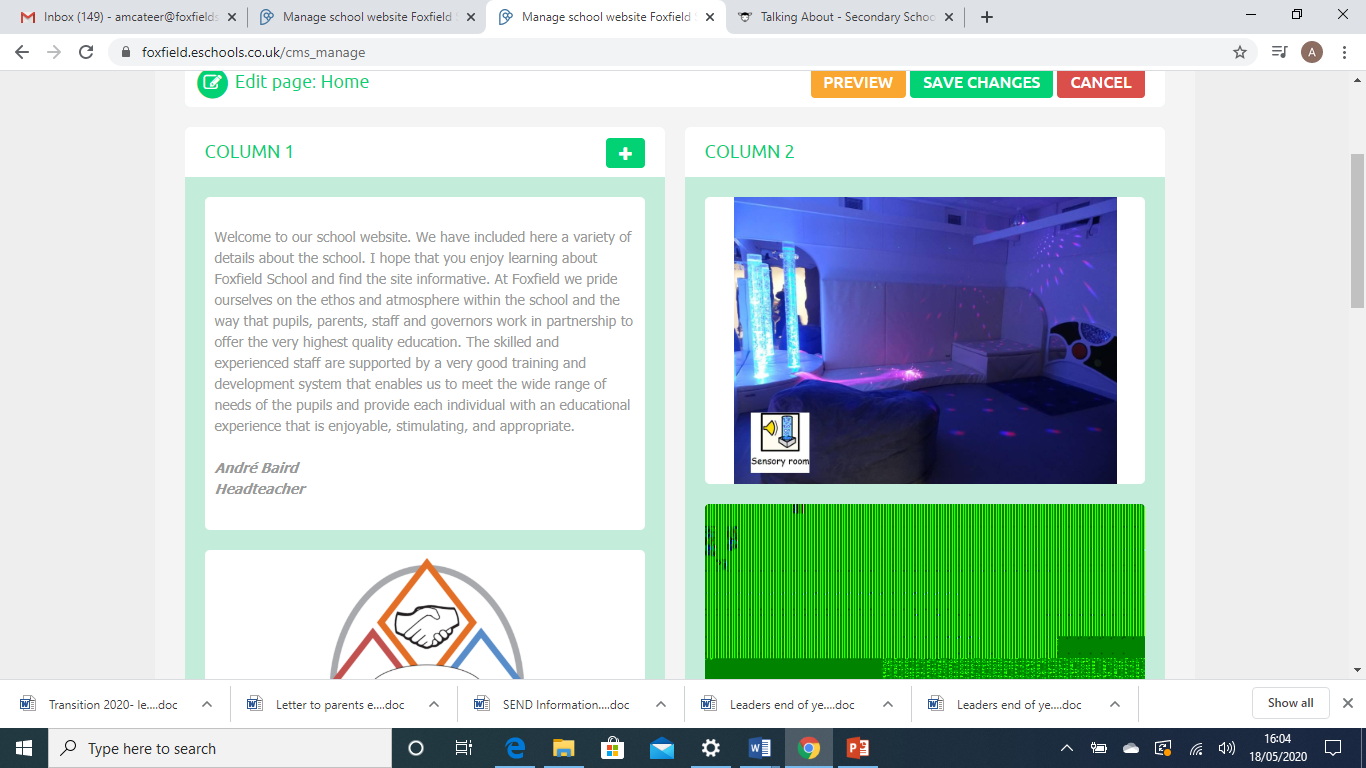 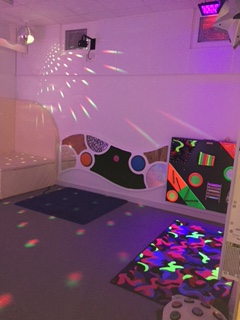 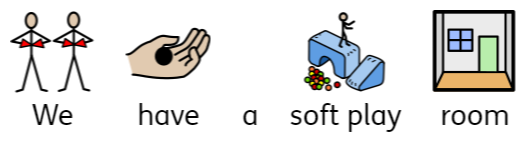 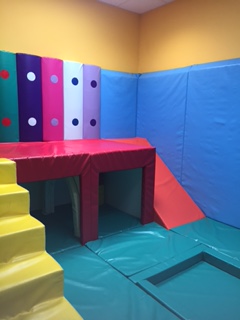 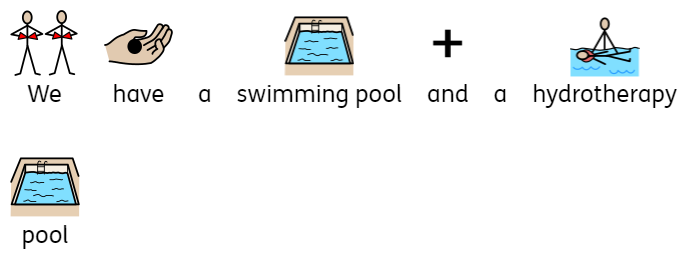 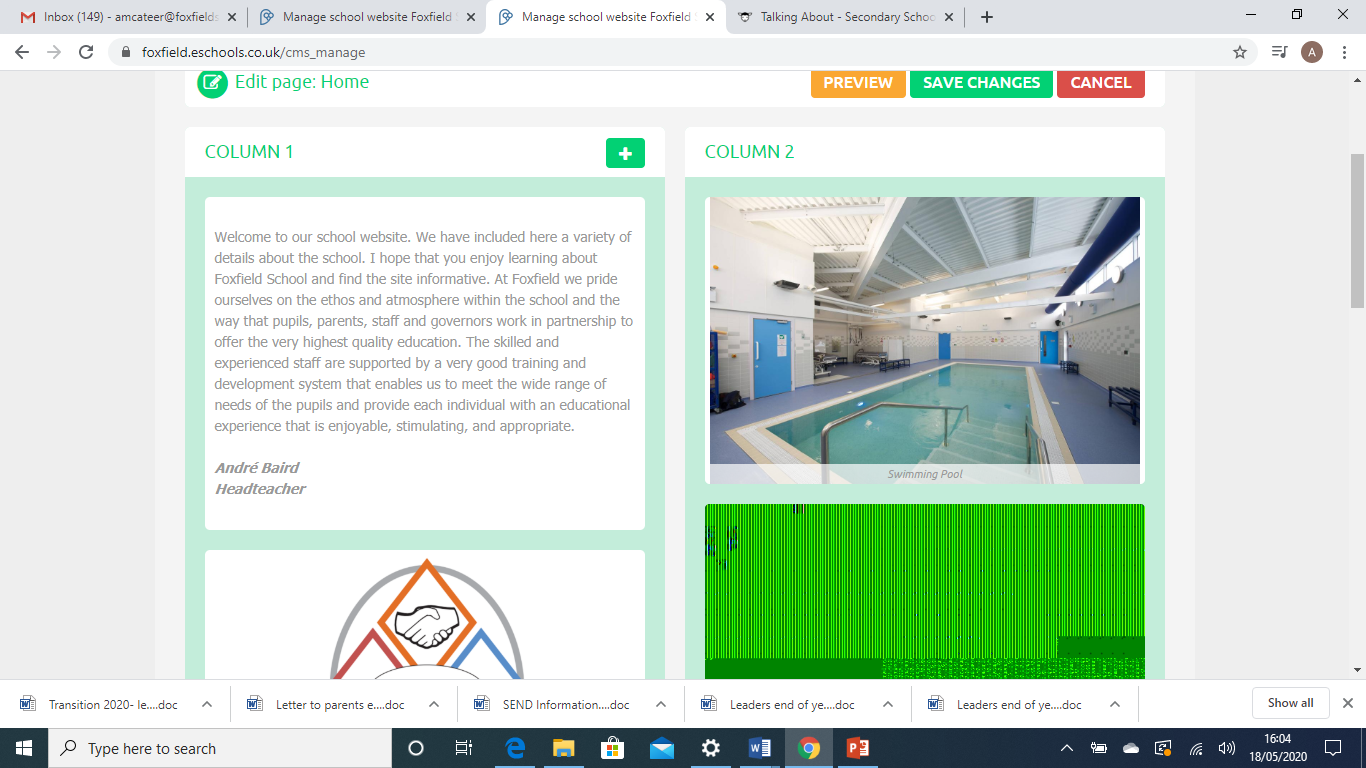 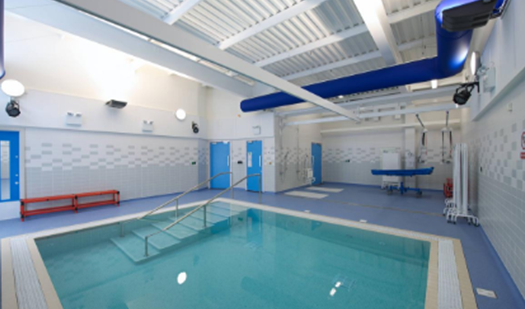 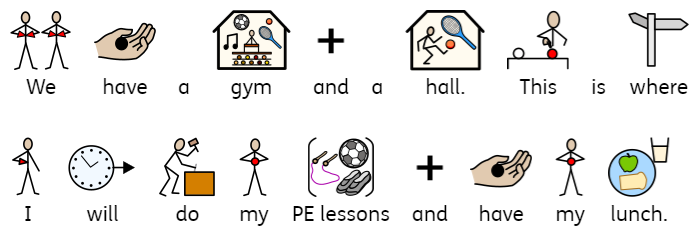 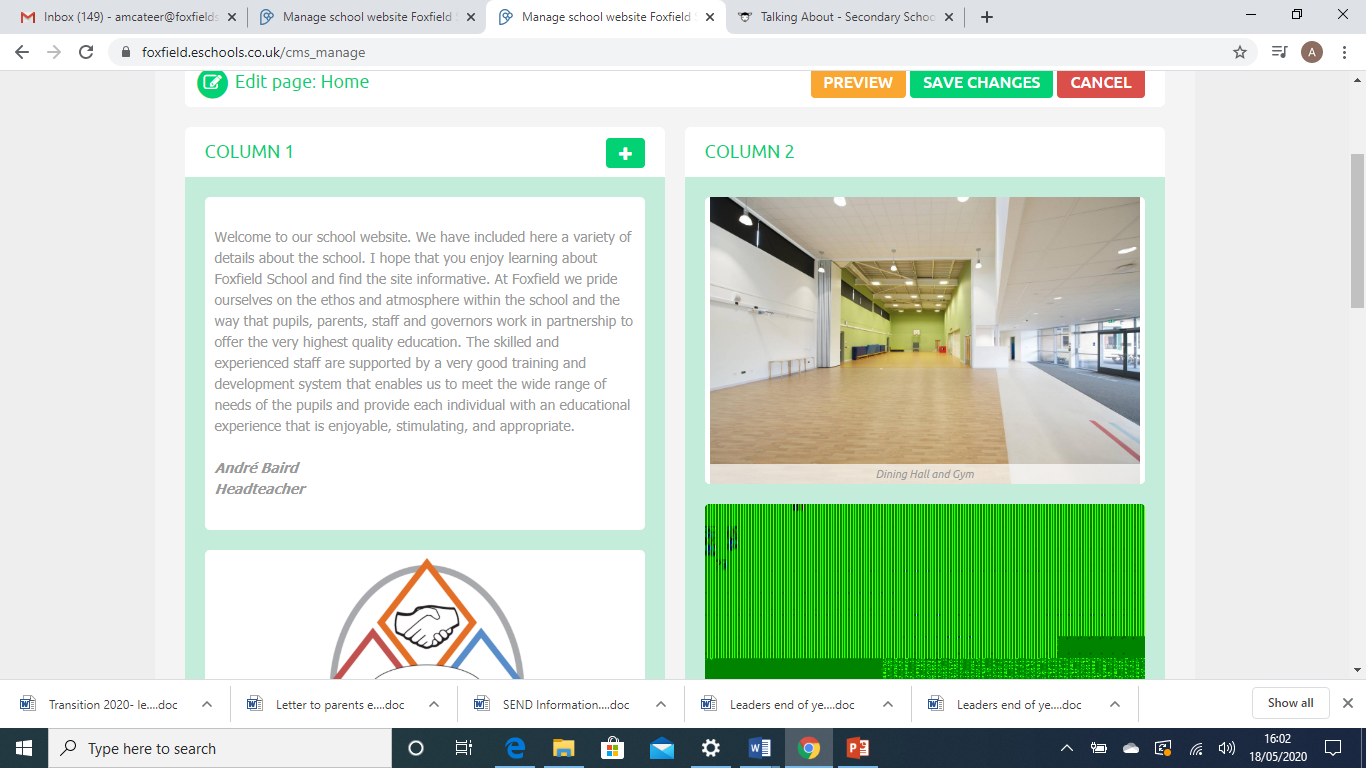 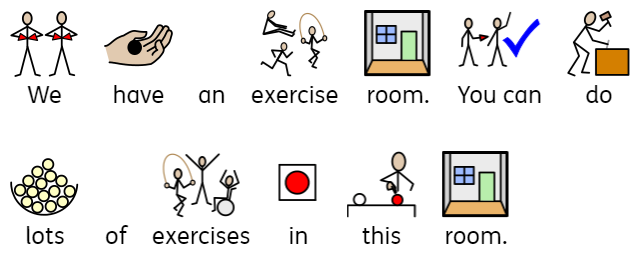 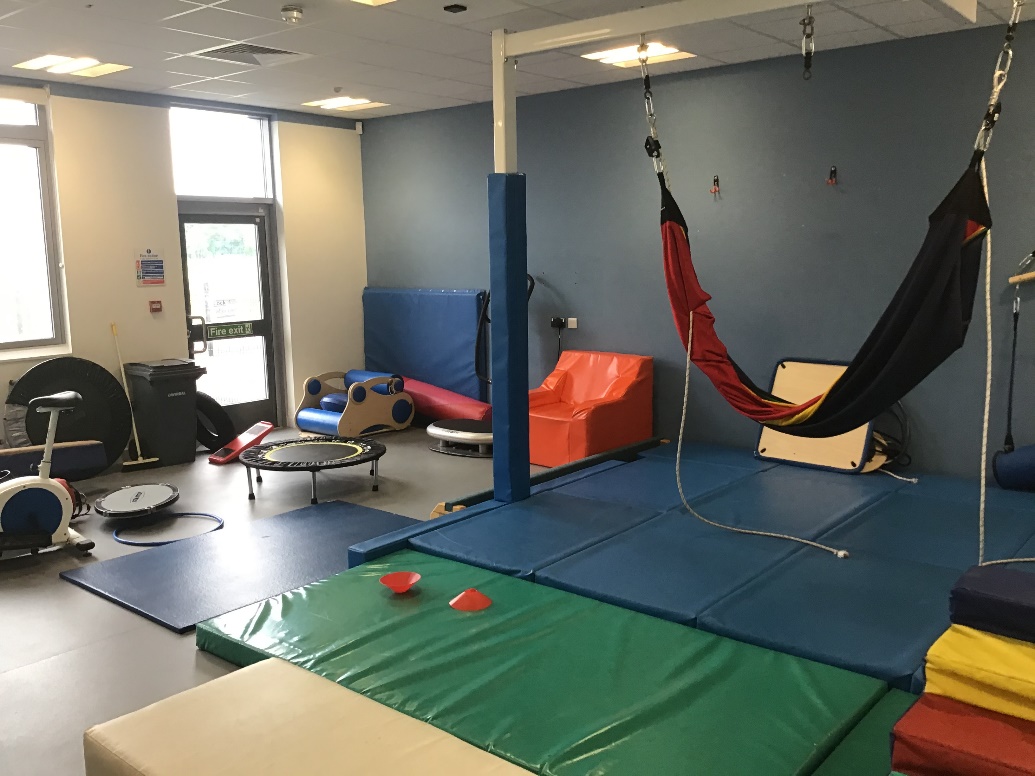 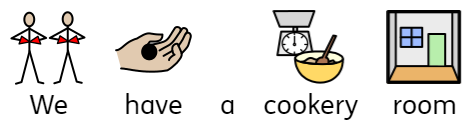 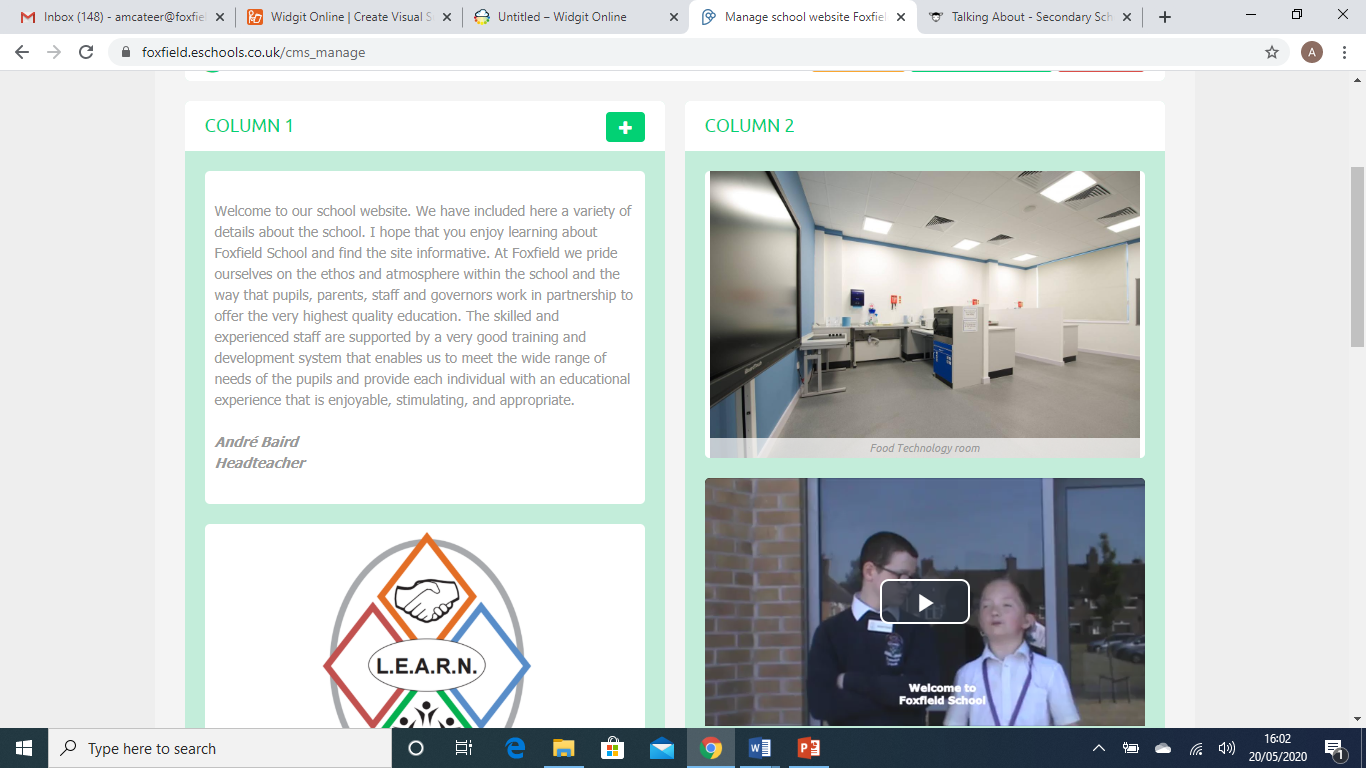 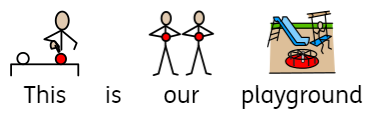 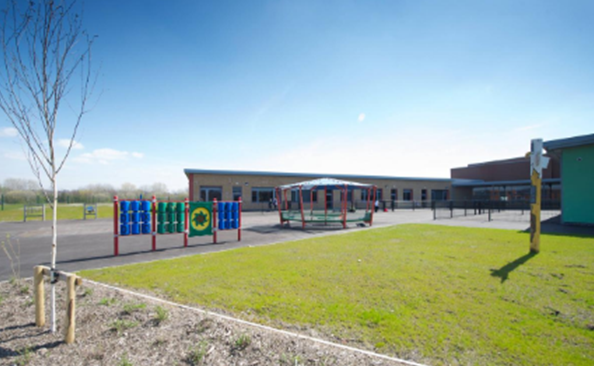 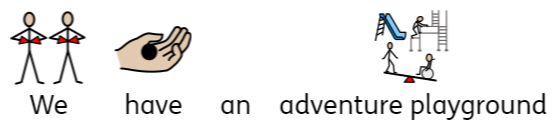 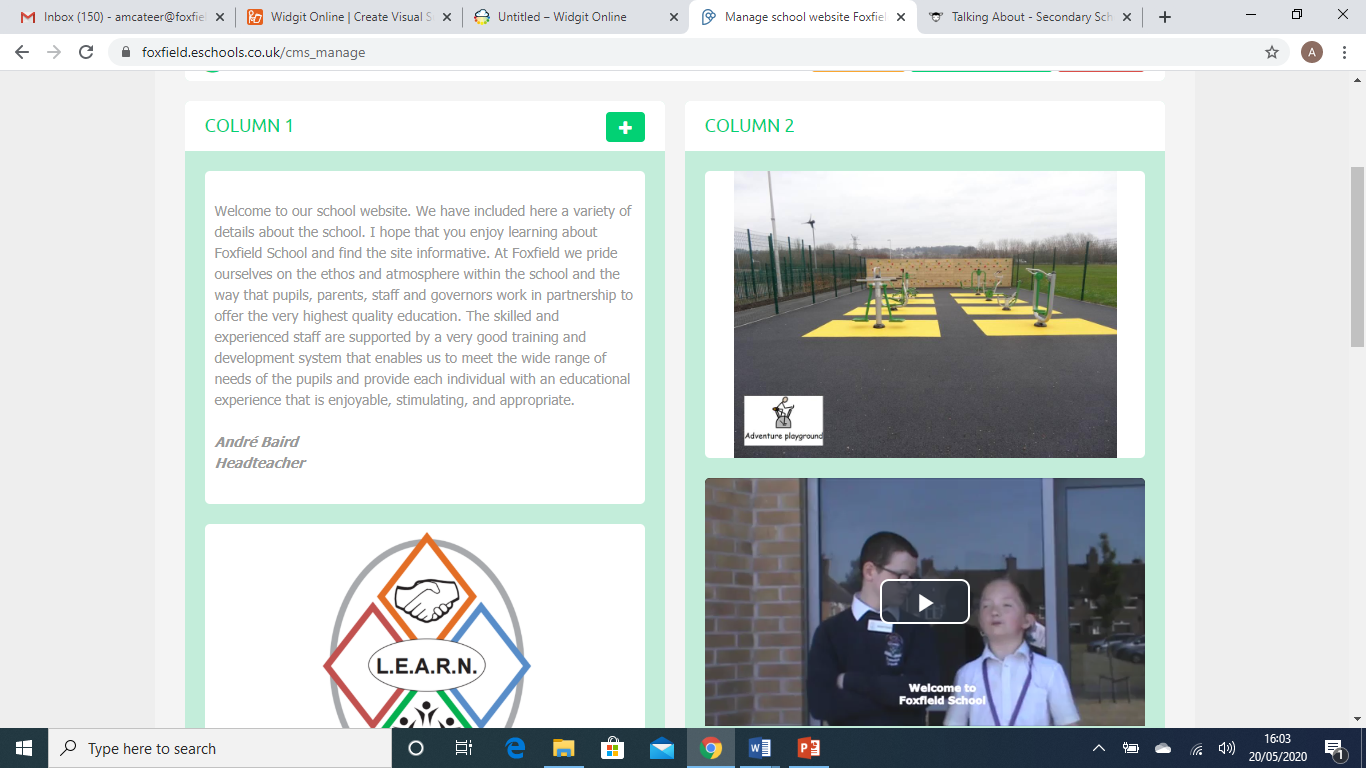 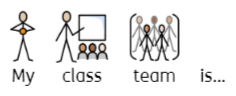 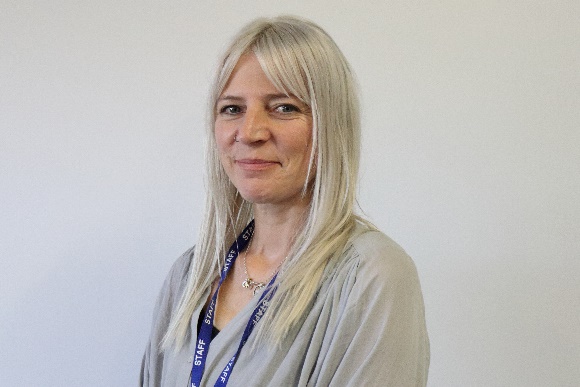 Helen (teacher)
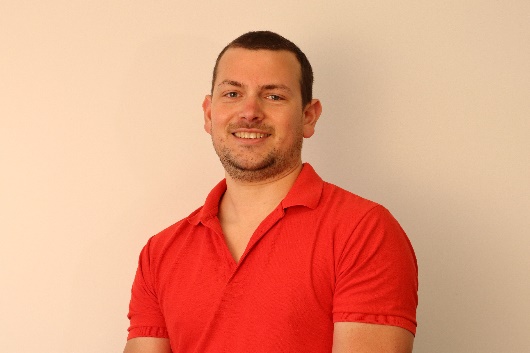 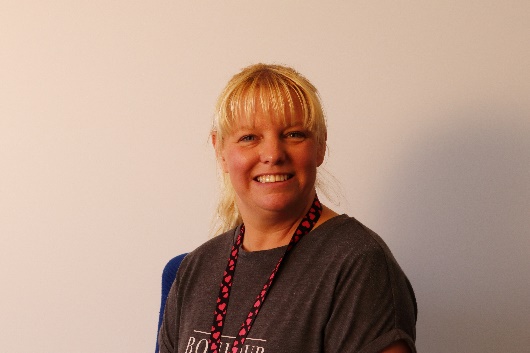 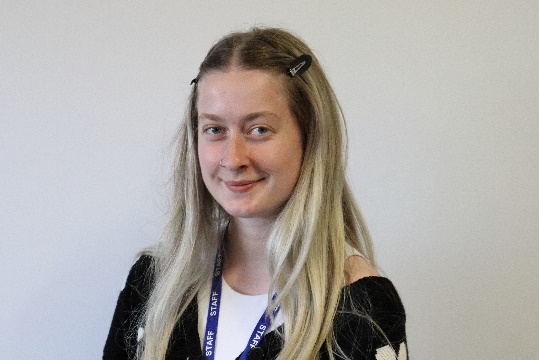 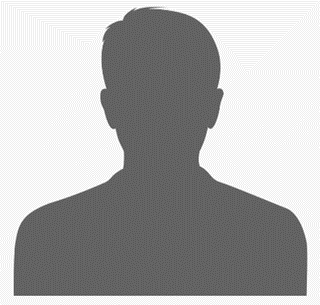 Ann Marie (TA3)
Rory (TA)
Phoebe (TA)
Victoria (TA)
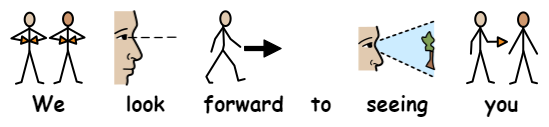